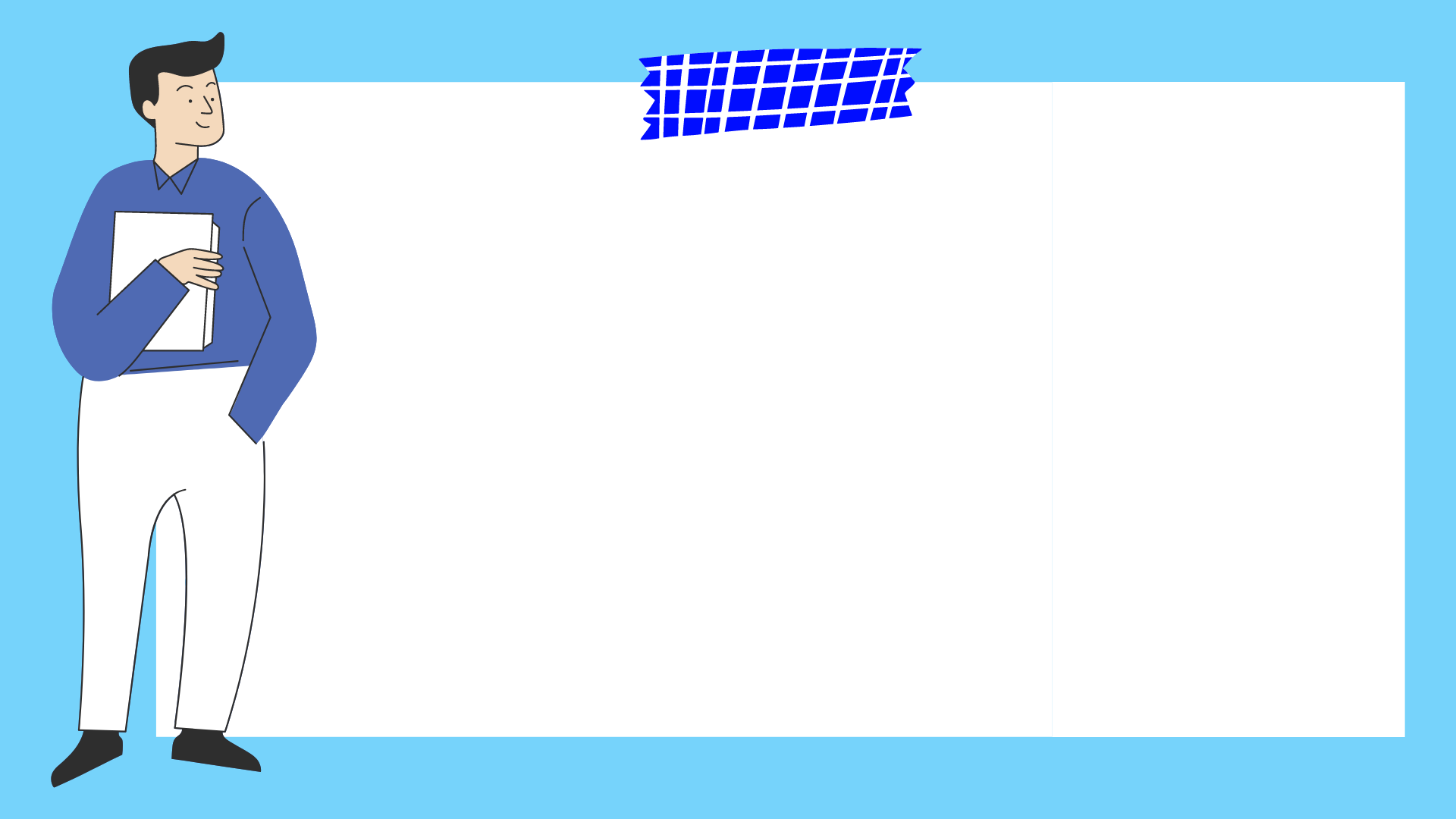 Studuj zdravotnický obor 
v Ústeckém kraji
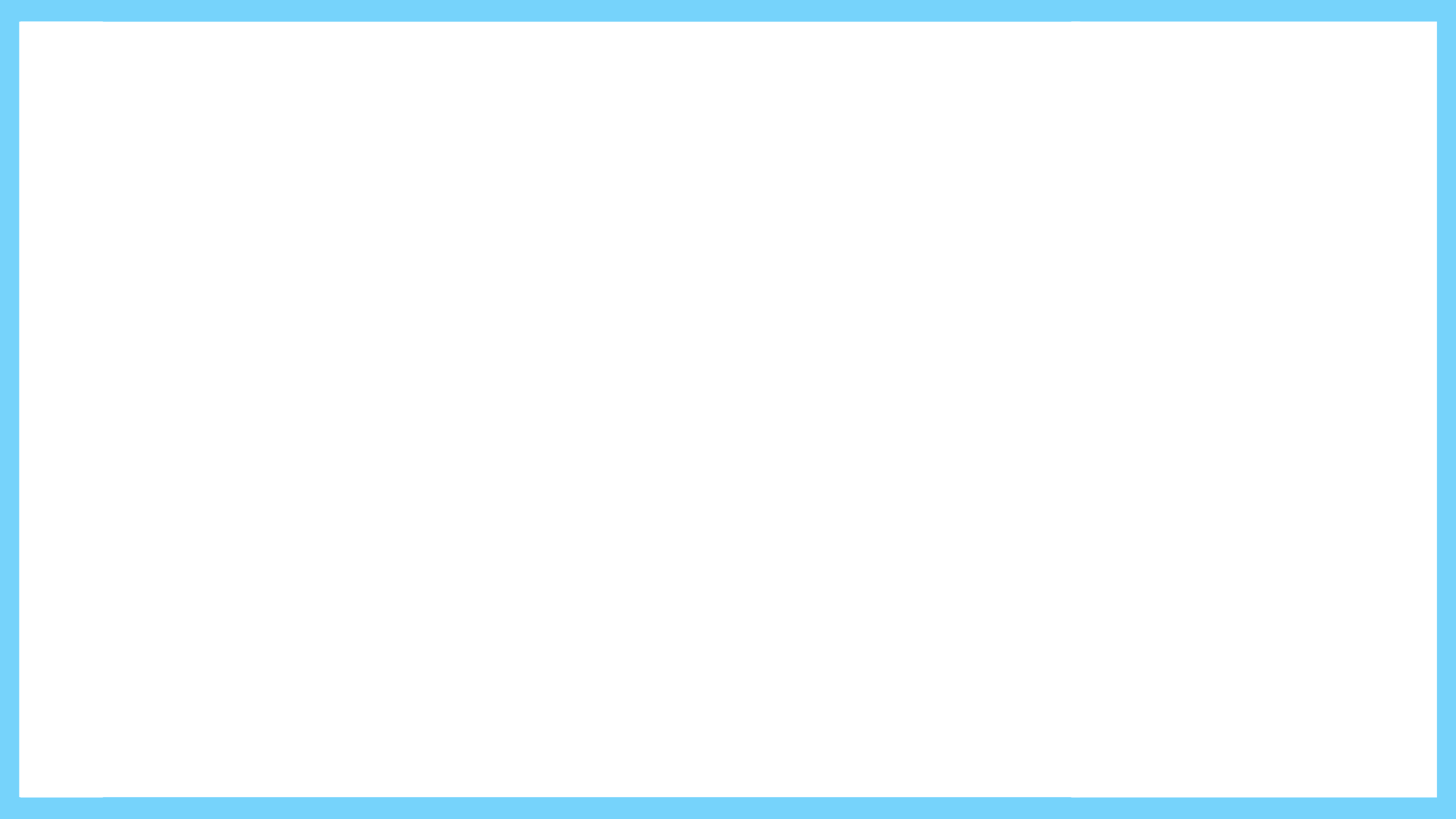 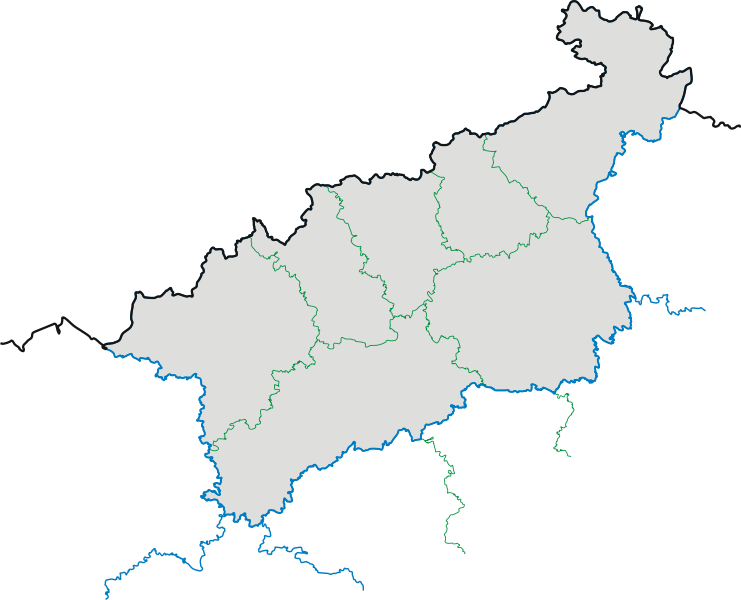 SZŠ a OA, Rumburk
SZŠ, Děčín
SŠ EDUCHEM, a.s., Meziboří
VOŠ, OA, SPŠ a SZŠ, Most
VOŠ, SPŠ a SOŠ služeb a cestovního ruchu, Varnsdorf
SOŠ, OA a SZŠ, Chomutov
krajské školy
VOŠ zdravotnická a SŠ zdravotnická, Ústí n. L.
soukromé školy
maturitní obory
učební obory
obory VOŠ
kombinace oborů
Střední škola Pohoda s.r.o.
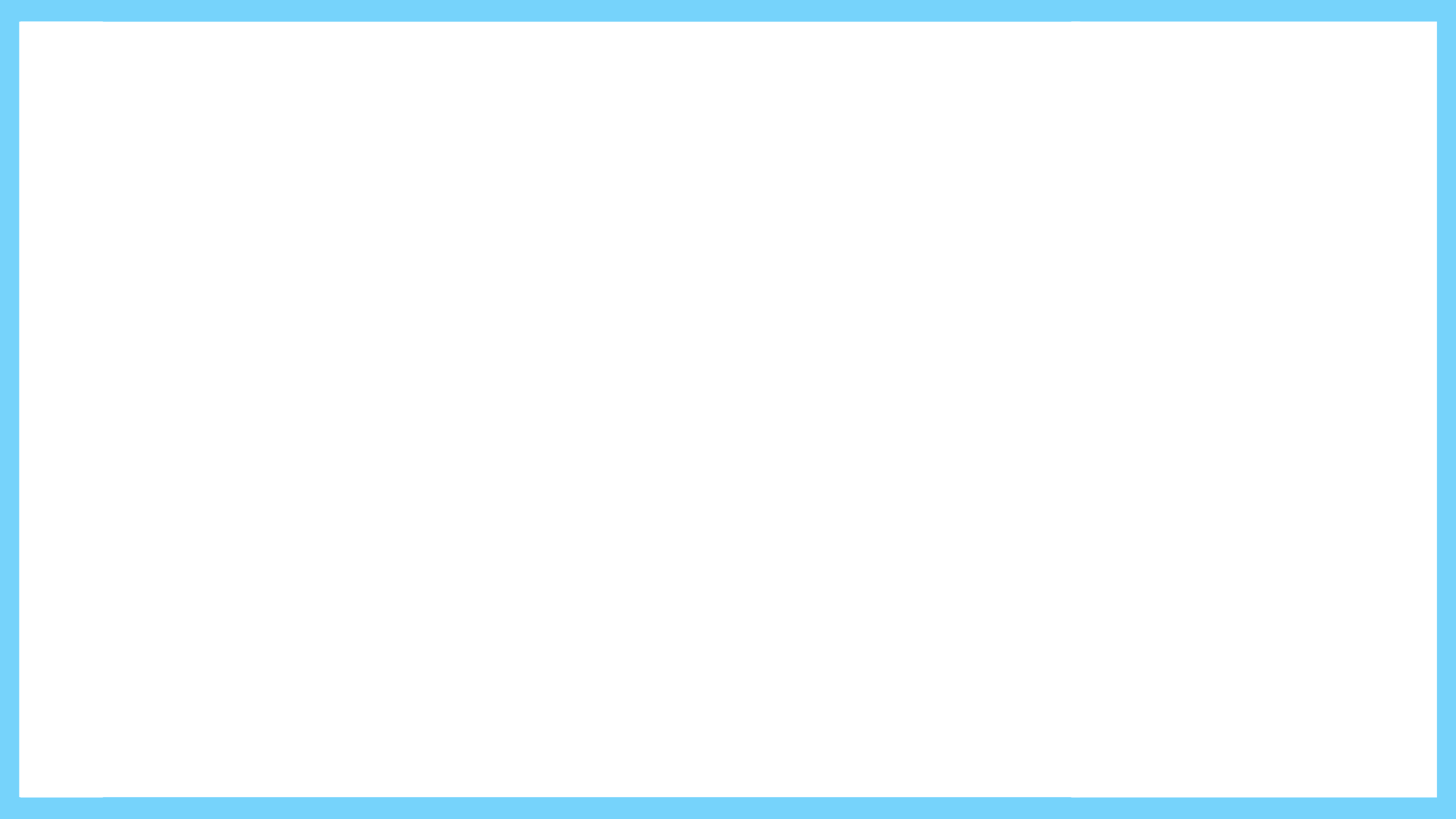 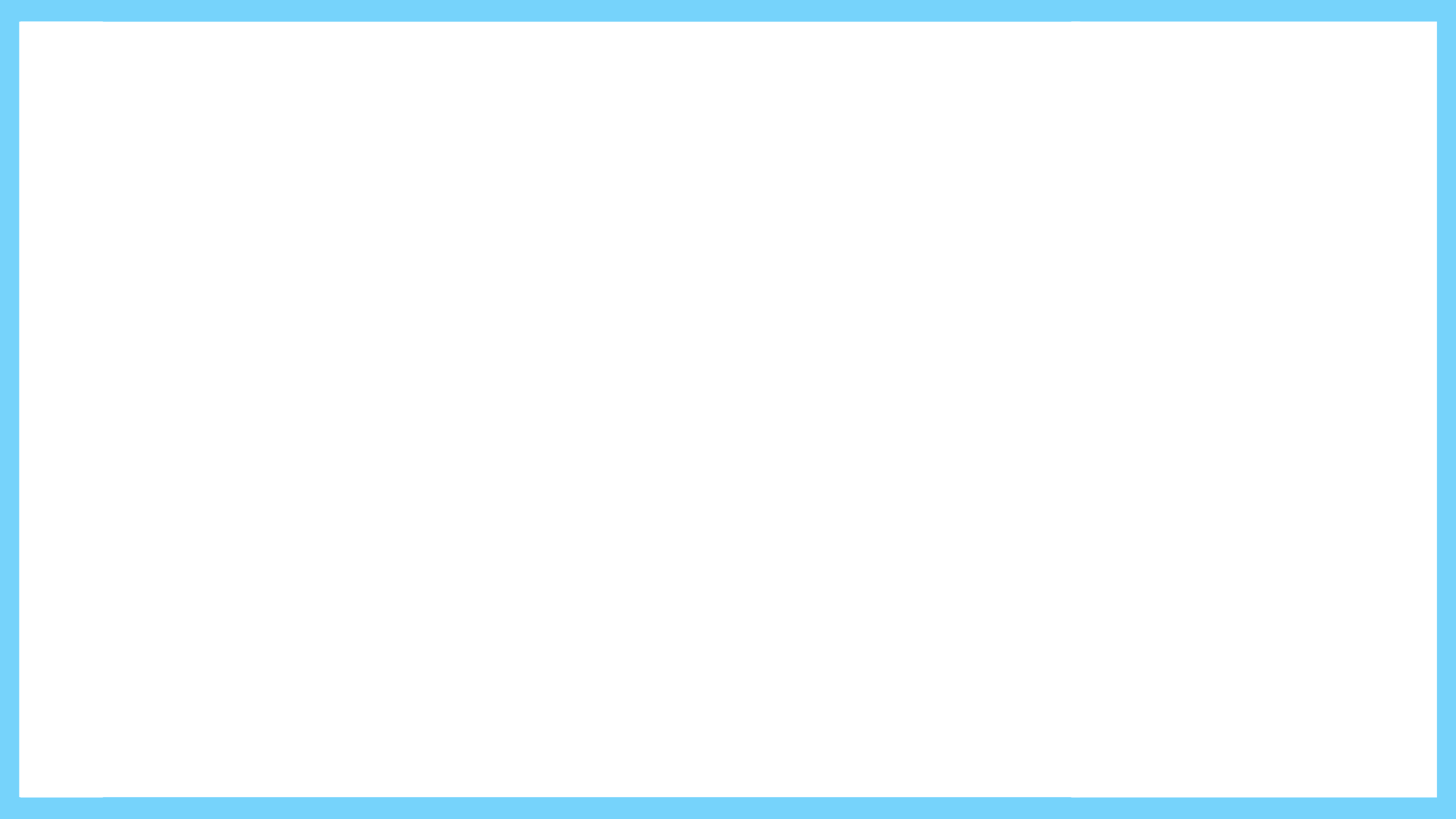 Představení
Studuj zdravotnický obor v Ústeckém kraji. Vyplatí se to !!!
Chceš být součástí týmu, který se stará o zdraví a blaho pacientů každý den.
Díky stipendijním programům Ústeckého kraje a Nadačního fondu Krajské zdravotní, a.s. lze samotným studiem a studijními výsledky získat reálné peníze již od 1. ročníku studia na střední škole. Buď ÚK!
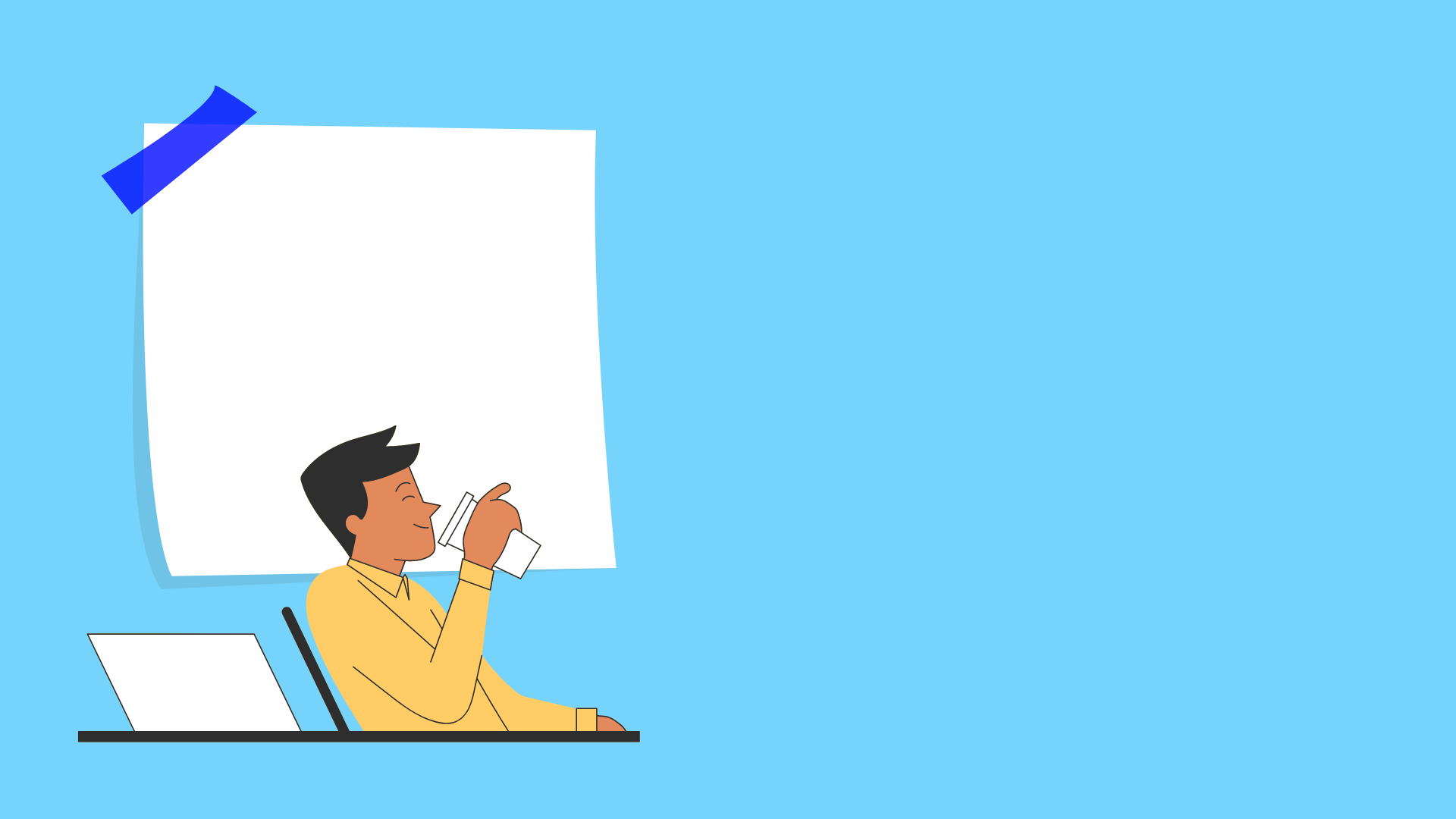 Možnosti 
podpory
Střední škola
Ústecký kraj 
prospěchové stipendium
Nadační fond 
Krajské zdravotní, a. s.
odborná praxe
oborové stipendium
VOŠ + VŠ
Ústecký kraj 
oborové stipendium
Ústecký kraj podporuje žáky středních škol a studenty vyšších odborných škol 
a vysokých škol prostřednictvím stipendijních a motivačních programů 
v oblasti zdravotnictví a v oblasti školství, mládeže a tělovýchovy.
Podpora žáků a studentů 
ve formě ročního stipendia na střední škole, vyšší odborné škole a vysoké škole.

stipendium ve výši 30.000,- Kč na školní rok 
lze čerpat již od 4. ročníku studia na střední škole, nebo kdykoli při studiu na vyšší odborné škole a vysoké škole
stipendista musí po ukončení studia odpracovat ve zdravotnickém zařízení v Ústeckém kraji stejný počet let, po který pobíral stipendium (podle oboru především u poskytovatele lůžkové péče)
Motivační podpora žáků ve formě prospěchového stipendia 
na střední škole, kdy výše stipendia je dána dosaženým průměrem známek za pololetí. Stipendium vyplácí přímo škola.
Krajská zdravotní, a.s. podporuje žáky středních škol a studenty vyšších odborných škol a vysokých škol přímo, nebo prostřednictvím svého
Nadačního fondu Krajské zdravotní, a.s.
Podpora žáků středních škol
odborná praxe s odměnou až 2.000,- Kč během 3. nebo 4. ročníku (volí škola podle studijního programu), odměna je podmíněna hodnocením „výborně“ a splněnou 100% docházkou

Podpora žáků středních škol a studentů prezenčního studia VOŠ a VŠ
Např. Stipendijní program pro akademický/školní rok 2022/2023 byl určený pro podporu studentů nelékařských zdravotnických oborů takto:
pro studenty 2. a vyššího ročníku oborů 
všeobecná sestra / dětská sestra / radiologický asistent / porodní asistentka / zdravotnický záchranář / zdravotní laborant 
od roku 2020 stipendium ve výši 100 000,- Kč na školní/akademický rok, 
pro studenty 4. a vyššího ročníku nebo studenty 1. a vyššího ročníku magisterského navazujícího studia oboru psycholog, logoped – stipendium 100 000,- Kč
Žadatel musí po ukončení studia odpracovat minimálně 3 celé roky u společnosti Krajská zdravotní, a. s.
Města v Ústeckém kraji
Vlastní stipendijní programy pro nelékařský zdravotnický personál 
(např. město Žatec)
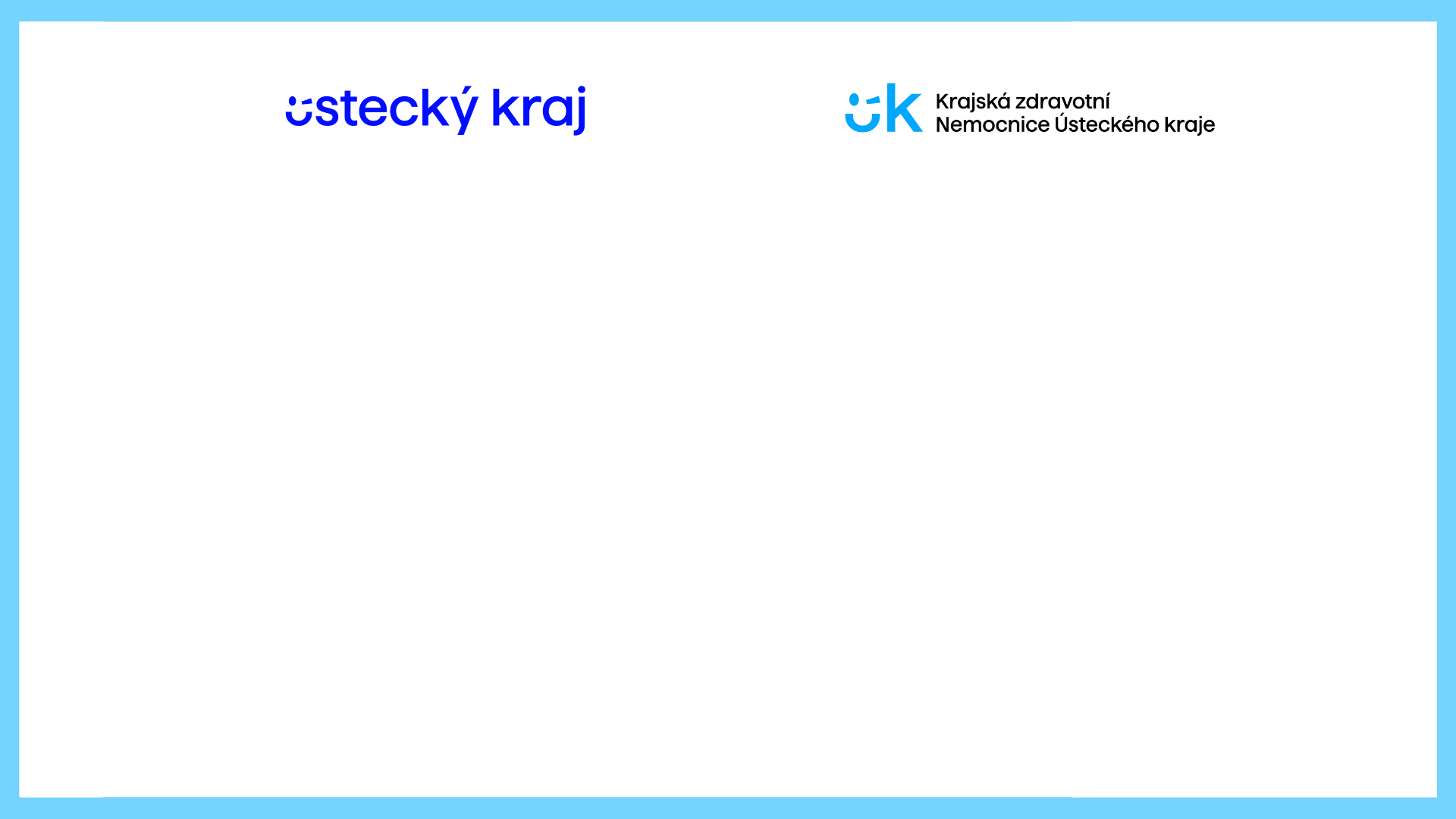 Stipendijní programy od Ústeckého kraje a Krajské zdravotní pro studenty NELÉKAŘSKÝCH oborů
ročník
max. dos. částka / ŠR
ročník
max. dos. částka / ŠR
SŠ 
(různé zdravotní i nezdravotní obory)
VŠ / VOŠ (nelékařské obory)
1. ročník
až 4 500,- Kč
1. ročník
až 30 000,- Kč
2. ročník
až 6 500,- Kč
2. ročník
až 130 000,- Kč
až 57 500,- Kč
3. ročník
3. ročník
až 130 000,- Kč
(zdravotnický záchranář, zdravotní laborant, 
dětská sestra, porodní asistentka)
4. ročník
až 92 500,- Kč
3. ročník
až 230 000,- Kč
3. ročník + 4. ročník 
(souvislá odborná praxe - 4 až 6 týdnů)
až 2 000,- Kč
(všeobecná sestra a radiologický asistent)
až 453 000,- Kč 
nebo 553 000,- Kč
celkem za celé studium (podle oboru)
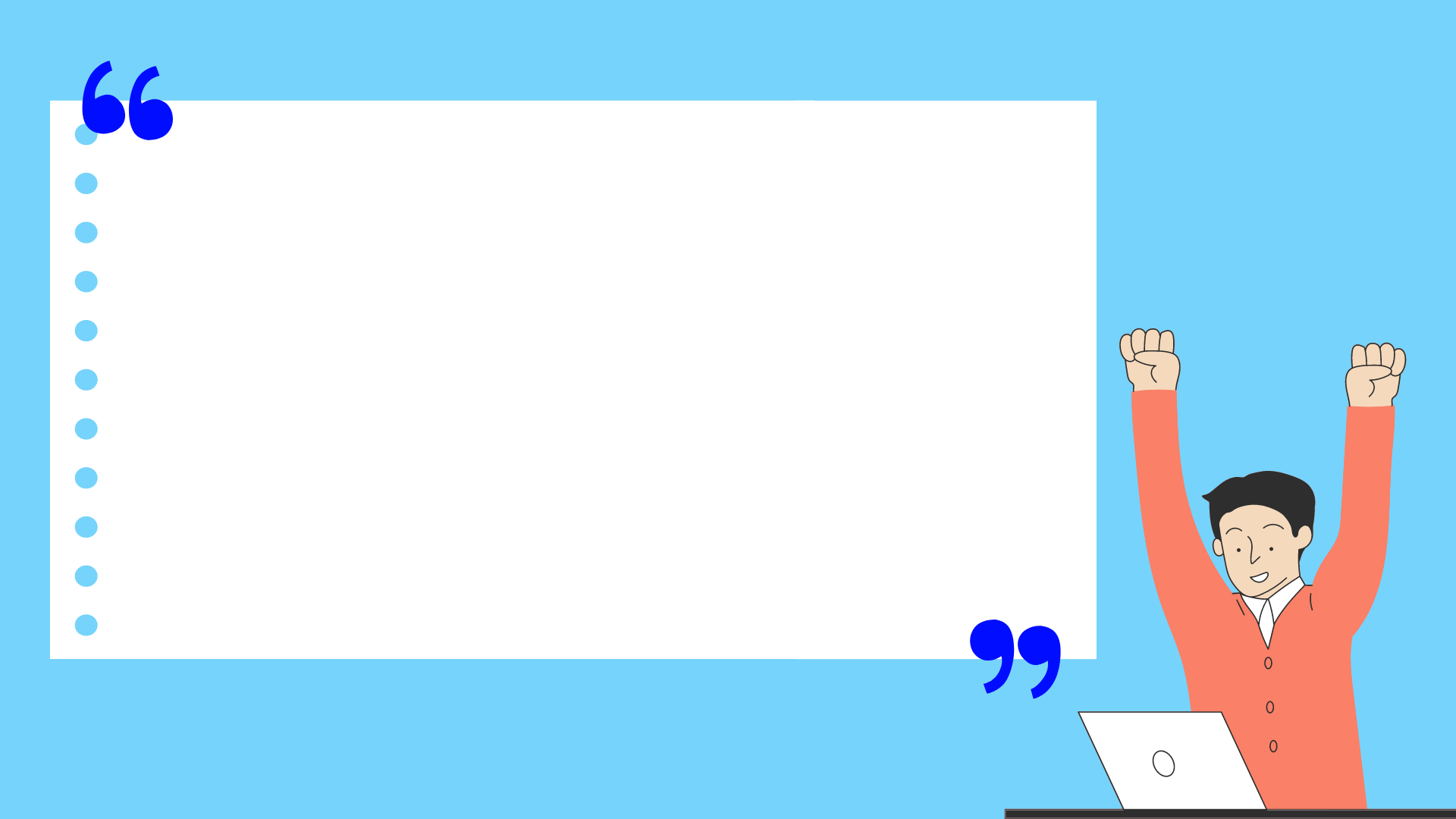 Tak hurá 
do studia!